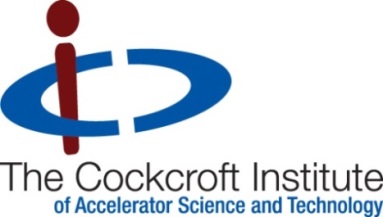 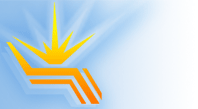 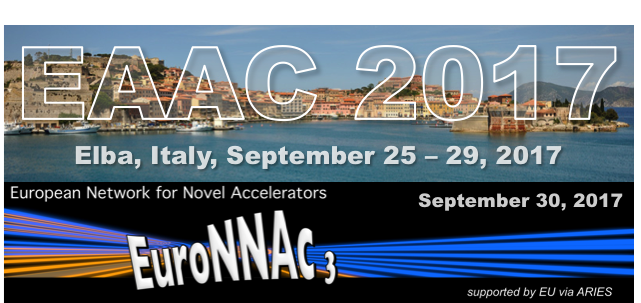 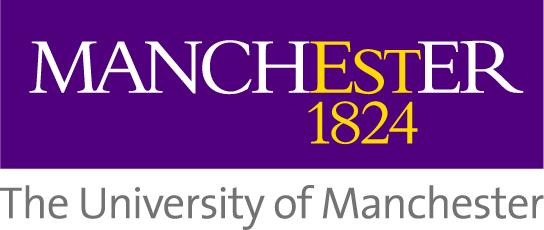 Multi-proton bunch driven hollow plasma wakefield acceleration in the nonlinear regime
Y. Li1,*, G. Xia1, K. Lotov2, A. Sosedkin,2 K. Hanahoe1, O. Mete-Apsion1
1The University of Manchester/Cockcroft Institute
2Budker Institute of Nuclear Physics/Novosibirsk State University
*yangmei.li@manchester.ac.uk
2017/9/26
3rd European Advanced Accelerator Concepts Workshop, Italy
1
Outline
PD-PWFA

PD-HPWFA

Multiple PD-HPWFA in the nonlinear regime
Summary & Outlook
Proton Driven Plasma Wakefield Acceleration
Proton Driven Hollow Plasma Wakefield Acceleration
2017/9/26
3rd European Advanced Accelerator Concepts Workshop, Italy
2
Why PD-PWFA?
Limited energy content in e- bunches/lasers





Technically challenging multi-stage acc
PWFA
Transformer ratio
Single stage
SLAC (50 GeV, 2e10 e/bunch)         ~ 0.16 kJ
ILC (250 GeV, 2e10 e/bunch)           ~ 0.8 kJ
SPS (400 GeV, 3e11 p/bunch)          ~ 20 kJ
LHC (7 TeV, 1.15e11 p/bunch)         ~ 130 kJ
LWFA
A PW laser proposed for wakefield acceleration is about 40 J.
Despite rapid growth, lasers have not brought a proportionally impressive progress in particle energy. (3D effect)
Tight synchronization and alignment requirements of the drive and witness bunches and of each accelerator module
2017/6/27
3rd European Advanced Accelerator Concepts Workshop, Italy
3
PD-PWFA
Proton driven plasma wakefield acceleration
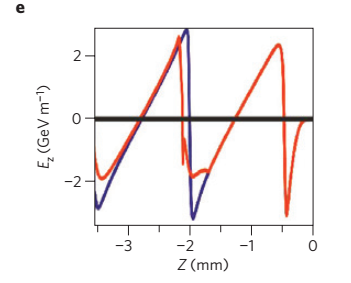 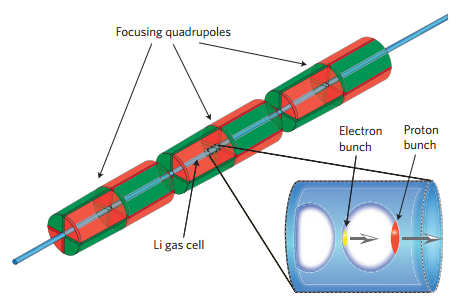 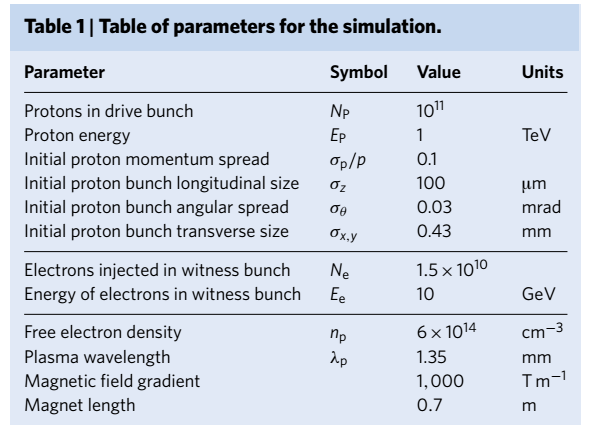 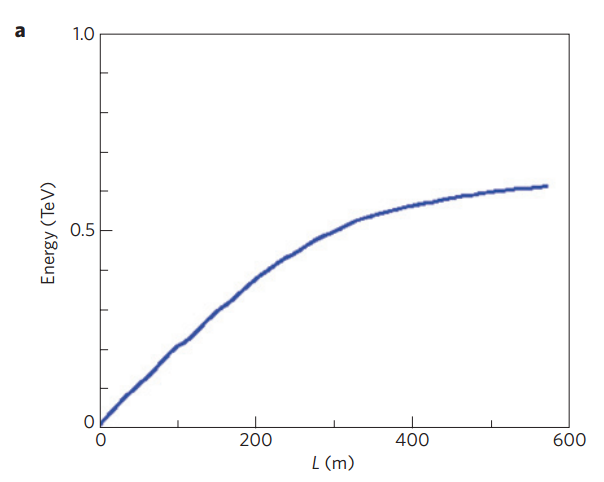 0.62 TeV e- beam
Energy Frontier!
Caldwell, A. et al., Nature Phys. 5, 363 (2009).
2017/9/26
3rd European Advanced Accelerator Concepts Workshop, Italy
4
Outline
PD-PWFA

PD-HPWFA

Multiple PD-HPWFA in the nonlinear regime
Summary & Outlook
Proton Driven Plasma Wakefield Acceleration
Proton Driven Hollow Plasma Wakefield Acceleration
2017/9/26
3rd European Advanced Accelerator Concepts Workshop, Italy
5
Different Wakefield Mechanisms
Qualitatively different plasma wakefield acc schemes between negatively and positively charged drivers
proton driver
expel
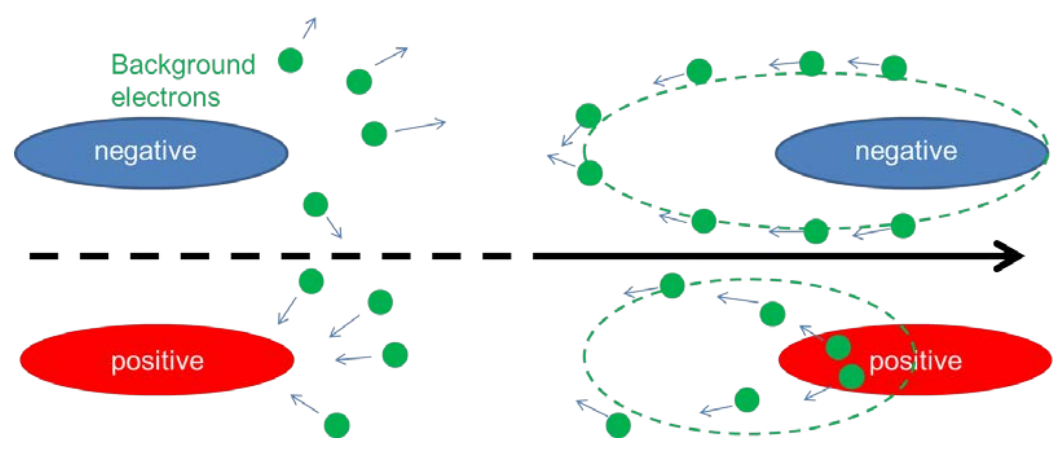 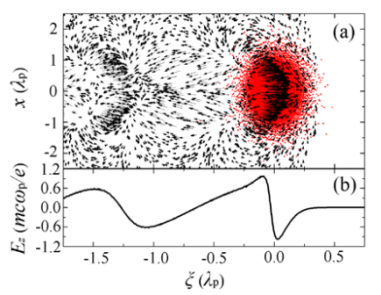 attract
Electron driven: plasma electrons oscillating in the same phase
strong and radially linear focusing
Proton driven: “phase mixing”
Strong, radially- and time- varying focusing forces--->degrade the quality of the witness beam
2017/9/26
3rd European Advanced Accelerator Concepts Workshop, Italy
6
PD-HPWFA
Create a regime completely without radial plasma wakefields so that the emittance of the accelerated beam can be conserved.
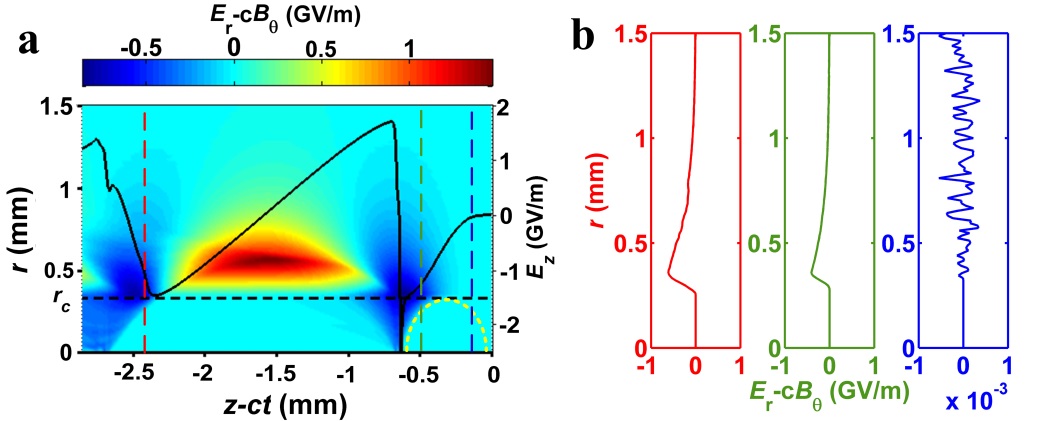 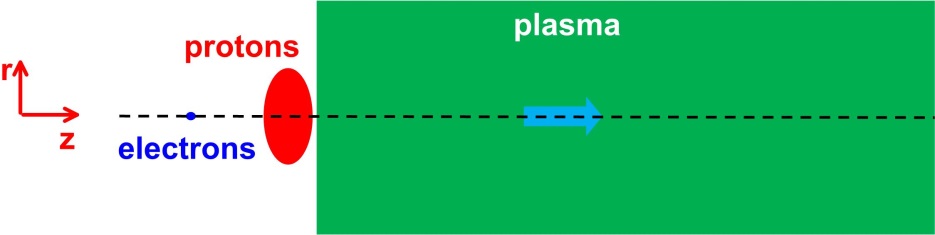 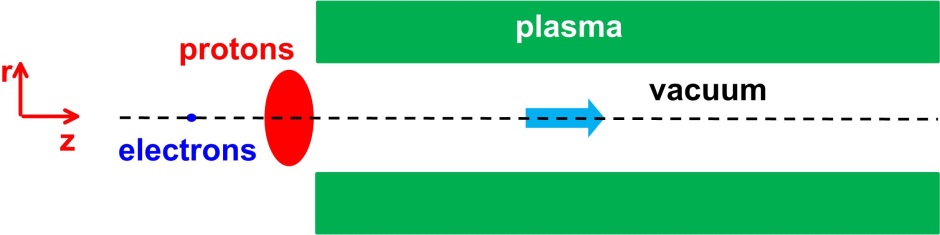 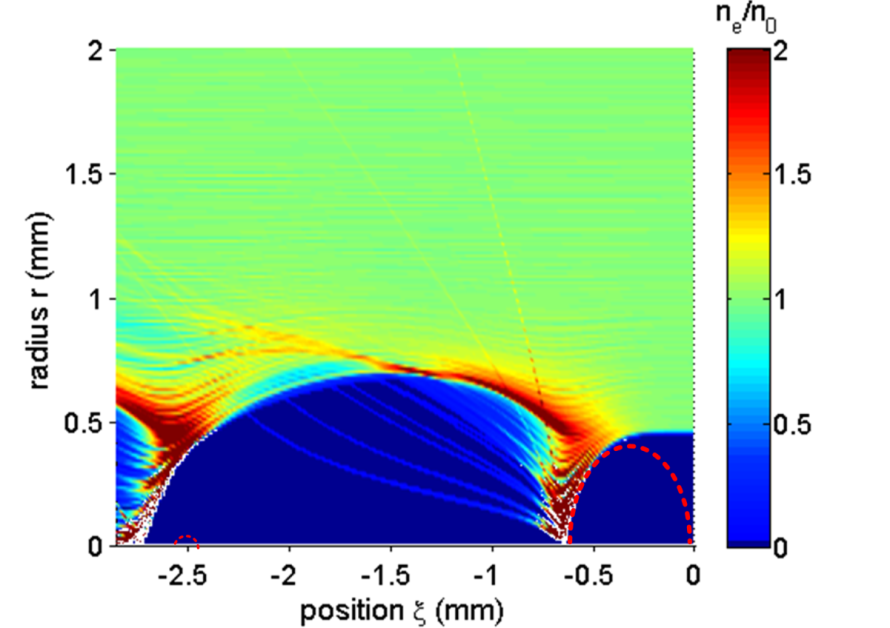 Proton bunch
Electron bunch
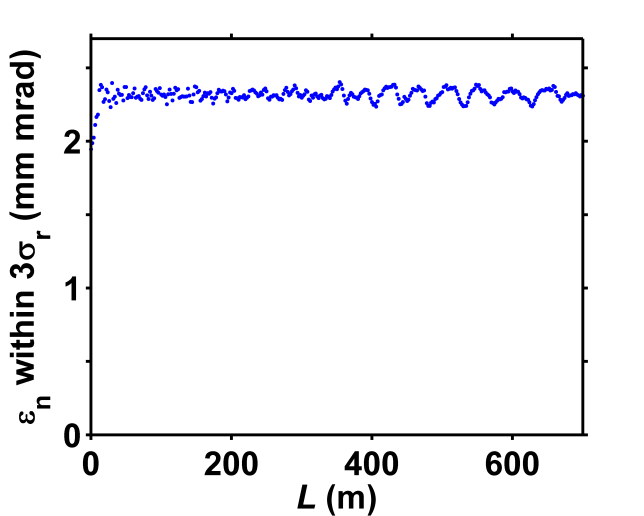 hollow radius rc
Y. Li, et al. arXiv preprint arXiv:1610.08734 (2016).
2017/9/26
3rd European Advanced Accelerator Concepts Workshop, Italy
7
Outline
PD-PWFA

PD-HPWFA

Multiple PD-HPWFA in the nonlinear regime
Summary & Outlook
Proton Driven Plasma Wakefield Acceleration
Proton Driven Hollow Plasma Wakefield Acceleration
2017/9/26
3rd European Advanced Accelerator Concepts Workshop, Italy
8
AWAKE at CERN
Compression of currently available proton bunches  to plasma wavelength by a factor of several orders of magnitude is technically challenging.
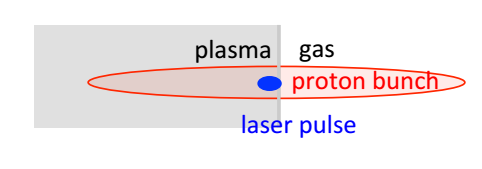 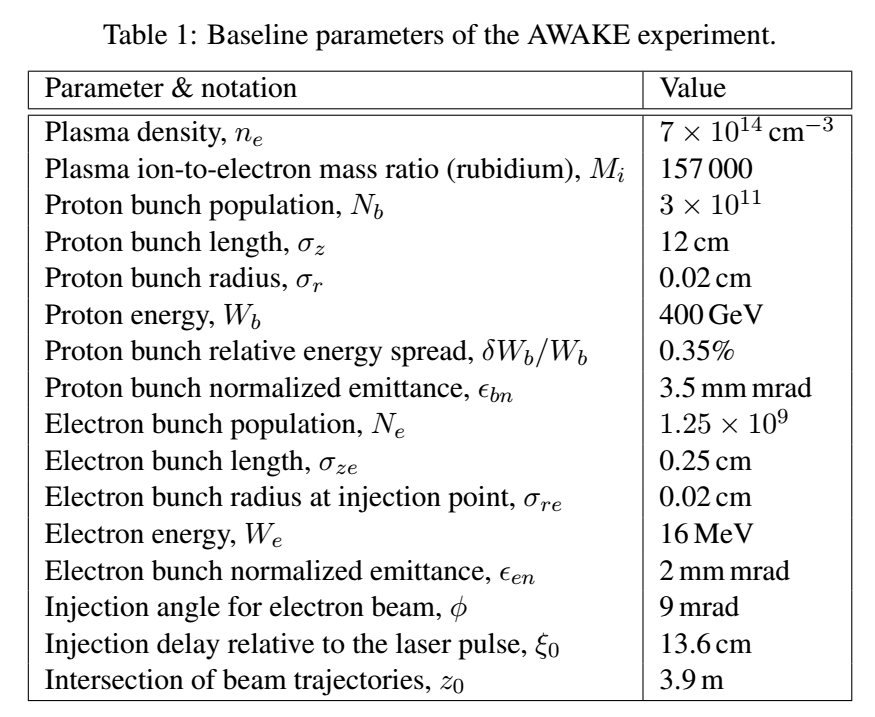 SMI enables multi-microbunch driven plasma wakefield acceleration.
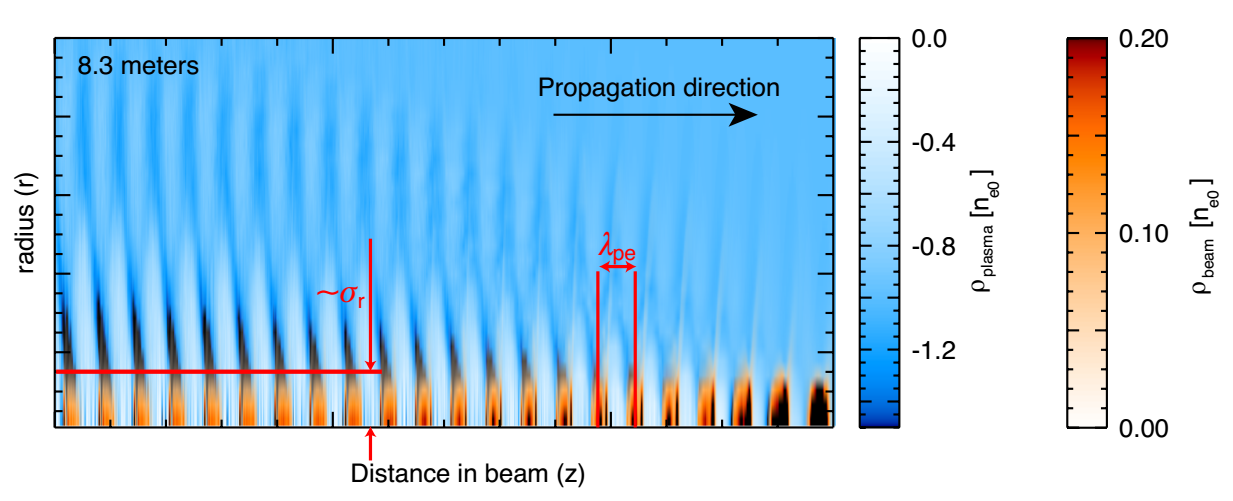 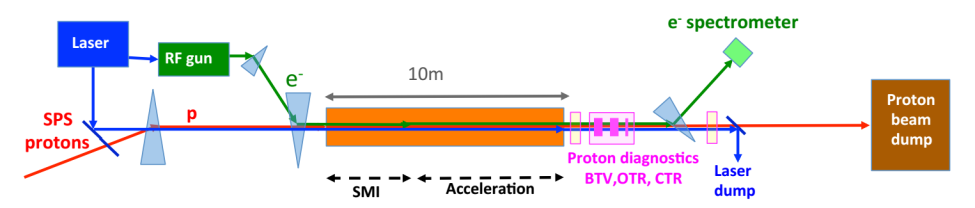 Caldwell, A., et al. AWAKE design report: a proton-driven plasma wakefield acceleration experiment at CERN. No. CERN-SPSC-2013-013. 2013.
2017/9/26
3rd European Advanced Accelerator Concepts Workshop, Italy
9
Multiple PD-HPWFA in the nonlinear regime
SMI of the long proton bunch in the uniform plasma limits the beam-plasma interaction to the linear or weakly nonlinear regimes.
The wave period elongates as nonlinear effects comes into play.
Most of the bunch defocuses during the growth of the SMI in the blowout regime.
The plasma focusing in the linear regime nonlinearly varies both across and along the witness bunch.
The accelerating field inevitably varies radially instead of being constant.
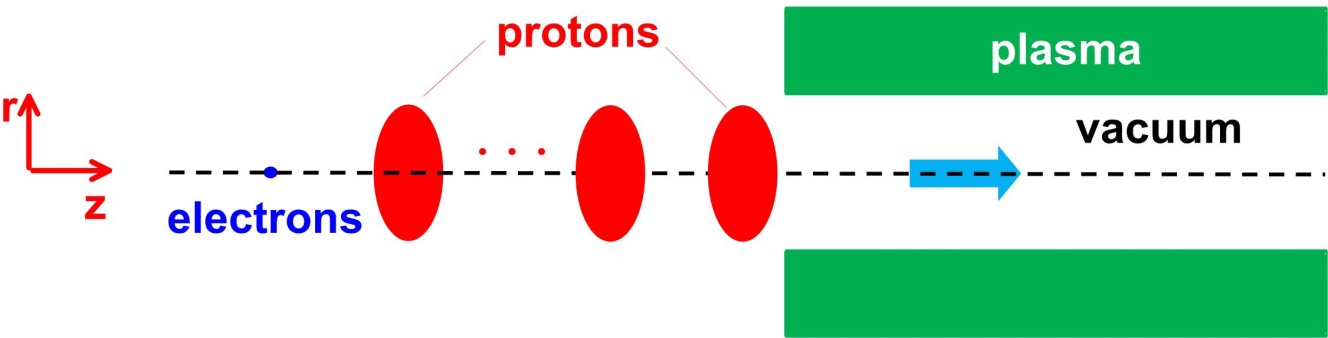 2017/9/26
3rd European Advanced Accelerator Concepts Workshop, Italy
10
[Speaker Notes: the wave period elongates as nonlinear effects comes into play, and the wave eventually falls out of resonance with the bunch train
The plasma focusing in the linear regime depends on the witness density and, for a high witness charge, nonlinearly varies both across and along the witness bunch38. The accelerating field also inevitably varies radially instead of being constant, which is detrimental to the witness quality]
Multiple PD-HPWFA in the nonlinear regime
Simulation Parameters
Y. Li, et al. arXiv preprint arXiv:1707.03193 (2017).
2017/9/26
3rd European Advanced Accelerator Concepts Workshop, Italy
11
Characteristics of DB and WB
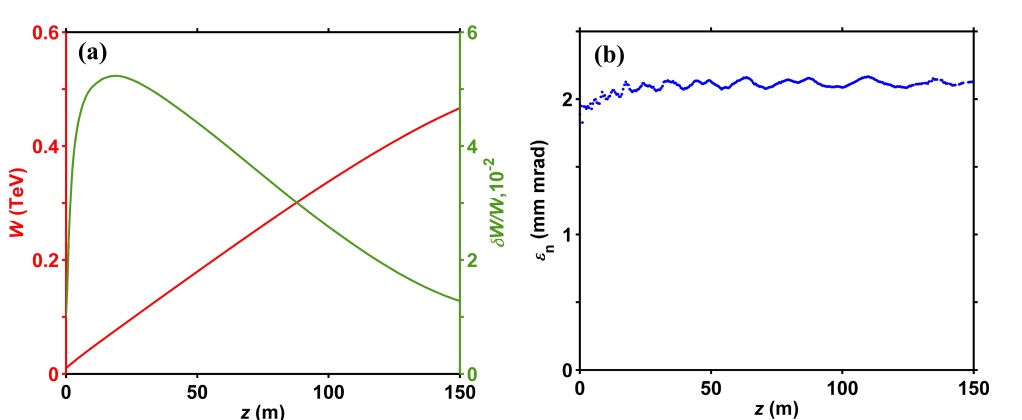 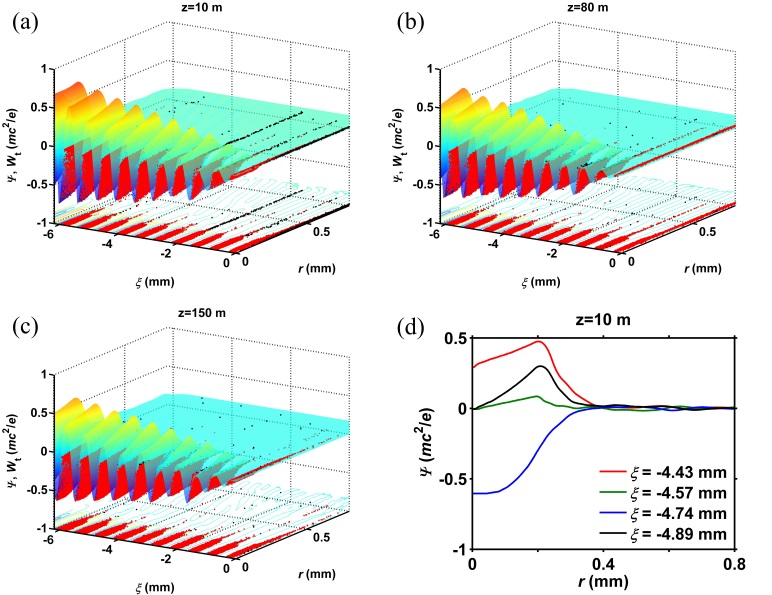 0.5 TeV
1.2%
(a) Energy and correlated energy spread; (b) normalized emittance of the witness bunch.
Basin-like radial profile of the wakefield potential in the channel.
Survival rates for the whole proton driver and the first driving bunch, respectively.
2017/9/26
3rd European Advanced Accelerator Concepts Workshop, Italy
12
Dependence of the proton survival rate on the proton bunch parameters
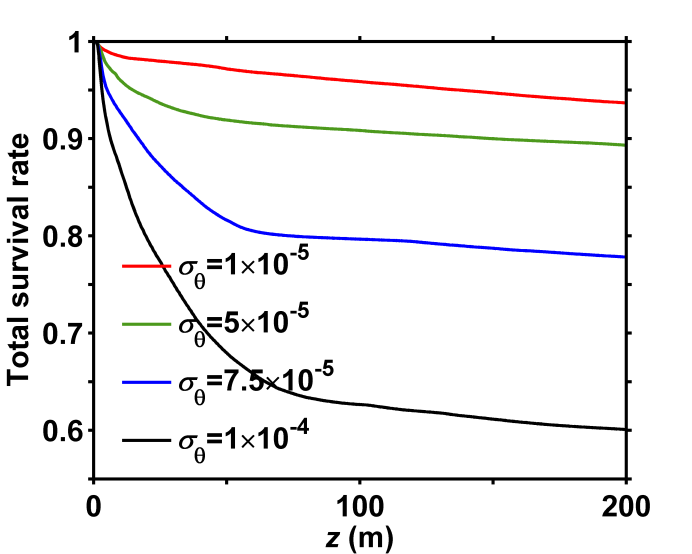 Self-modulation results in large radial momenta of the protons.
Other methods to generate bunches (longitudinal modulation?)
2017/9/26
3rd European Advanced Accelerator Concepts Workshop, Italy
13
Effect of channel inhomogeneity
Regular plasma density non-unifomity
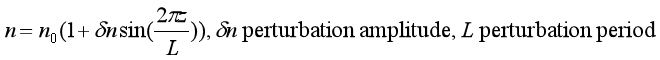 Irregular plasma density non-unifomity
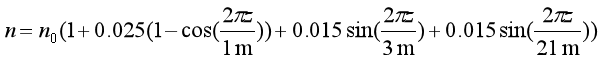 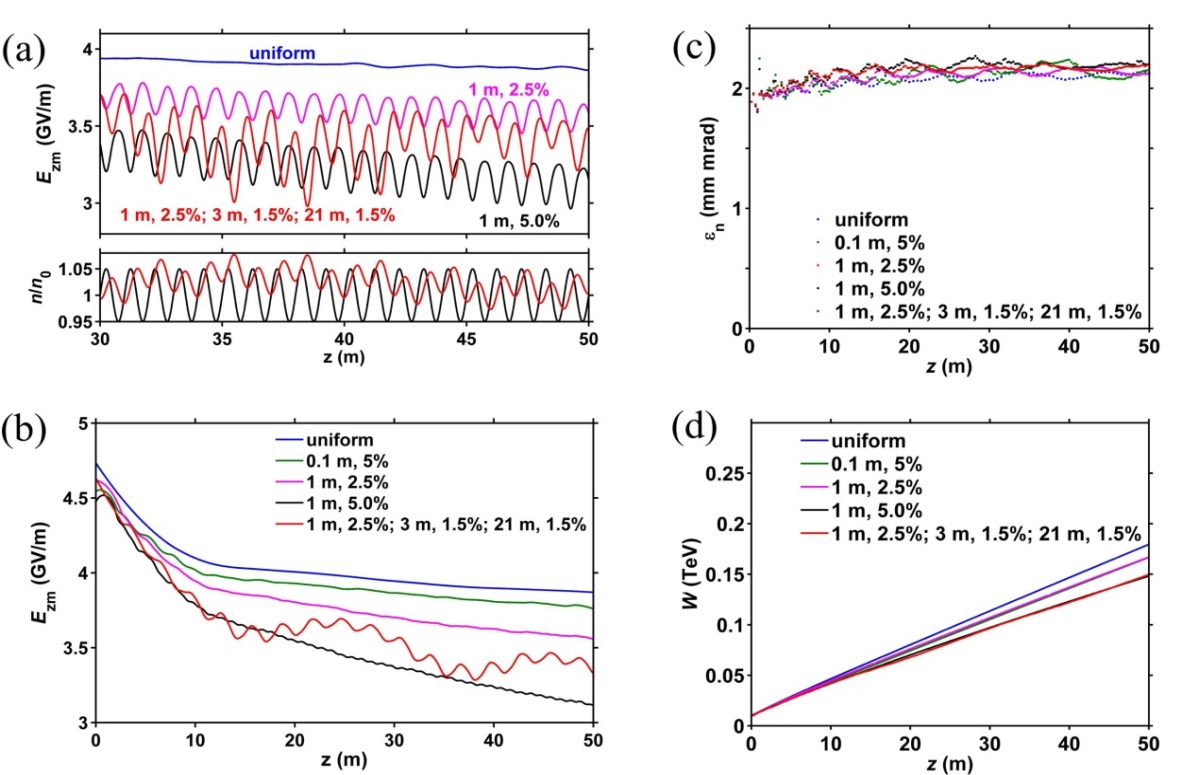 Reducing the periods below the proton oscillation period can significantly boost the average wakefield amplitudes
 The limitation on tolerable density perturbations comes from decreasing the acceleration rate, rather than degrading the witness quality as in the case of uniform plasmas.
2017/9/26
3rd European Advanced Accelerator Concepts Workshop, Italy
14
Summary
The hollow plasma enables the operation of multiple PD-PWFA in the blowout regime;
It eliminates the defocusing from background ions within the channel and broadens the region where the protons can stay;
The majority of protons survive after a long distance;
The witness bunch is accelerated with well-preserved beam quality;
This scheme can sustain relatively large eigenfrequency fluctuations (at the level of 5%).
2017/9/26
3rd European Advanced Accelerator Concepts Workshop, Italy
15
Outlook
Owing to high energy contents, proton bunches become very promising candidates in the near future, which are capable of bringing witness particles to the energy frontier in a single plasma stage.
The hollow channels would open the path to emittance-preserving accelerating structures for future high-energy physics facilities, even though experimental implementation of such channels is still in its infancy.
A possible option is the channel could be sectionalized into multiple plasma cells with almost no decrease of the longitudinal fields, provided that the gap between cells is shorter than the betatron period of driver particles.
2017/9/26
3rd European Advanced Accelerator Concepts Workshop, Italy
16
Thank you for your attention!
2017/9/26
3rd European Advanced Accelerator Concepts Workshop, Italy
17